Special Issue of the IEEE TGRS on “Inter-Calibration of Satellite Instruments”:
Special Issue of the IEEE TGRS on “Inter-Calibration of Satellite Instruments”:
Agree AgendaMinute Taking
Scott Hu
(GRWG Chair)
Ways of working
Presenters have been asked to follow this format:
An overview of the task you have been asked to discuss
The purpose of the presentation
Some example requirements
Propose 1 or 2 strawman solutions, outlining pros and cons
A draft deliverable with your assessment of the priority, timescale and resources needed
 Each presentation will lead directly into a discussion.
Items c), d) and e) will then be edited on the fly by the chair during the discussion.
Please keep presentations short - slots only 20 minutes, and we need to ensure plenty of time for discussion.
Outlook of 2019 Annual Meeting Agenda
Names in Red: Session Chairs
Start time 08:30
End time 14:00
Monday (day-1)
Tuesday (day-2)
Wednesday (day-3)
Parallel Session1 - GRWG: VIS/NIR Sub-Group
Wednesday (day-3)
Parallel Session2  - GDWG
Wednesday (day-3)
Parallel Session 3 - GRWG: MW Sub-Group
Thursday (day-4)
Parallel Session 1 - GRWG: IR Sub-Group
Thursday (day-4)
Parallel Session 2 - GDWG
Thursday (day-4)
[Afternoon] Parallel Session 1 - GRWG: UV Sub-Group
Thursday (day-4)
[Afternoon] Parallel Session 3 - GRWG: MV Sub-Group
Friday (day-5)
Guideline for presentation
Now down to the Work part of the Working Group meeting!
Focus on the development of GSICS Products
Mostly items assigned 20 minute slots
But this includes discussion time! 
Please leave 5 minute for discussion
So please keep presentations brief and to the point
Presentations will be uploaded to the GSICS Wiki
Unless you tell me not to
Can include more background information
Please follow file naming convention:	2b_Scott_AgreeAgenda_Minutetaking.pptx/pdf/ppt
Agenda
The Detailed Agenda was prepared using ZoHo Sheet
Exported as HTML and embedded into GSICS Wiki:
http://gsics.atmos.umd.edu/bin/view/Development/AnnualMeeting2019
Minutes Taking
Minutes on ZoHo Doc will be updated during the meeting period
Anyone can access, but need invitations to edit
Session Chairs + minutes takers are invited
Other participants would also be collaborators for updating the minutes – please ask GDWG Chair
Minute Taker should write Actions in Bold, 
Precede with word ACTION:
Will number (e.g. A.GIR.2018.4a.2) later
Will review new actions on Friday morning
GCC to enter into action tracking tool when the minutes are finalized
Minute Taking
For presenter, please filling the “overview”
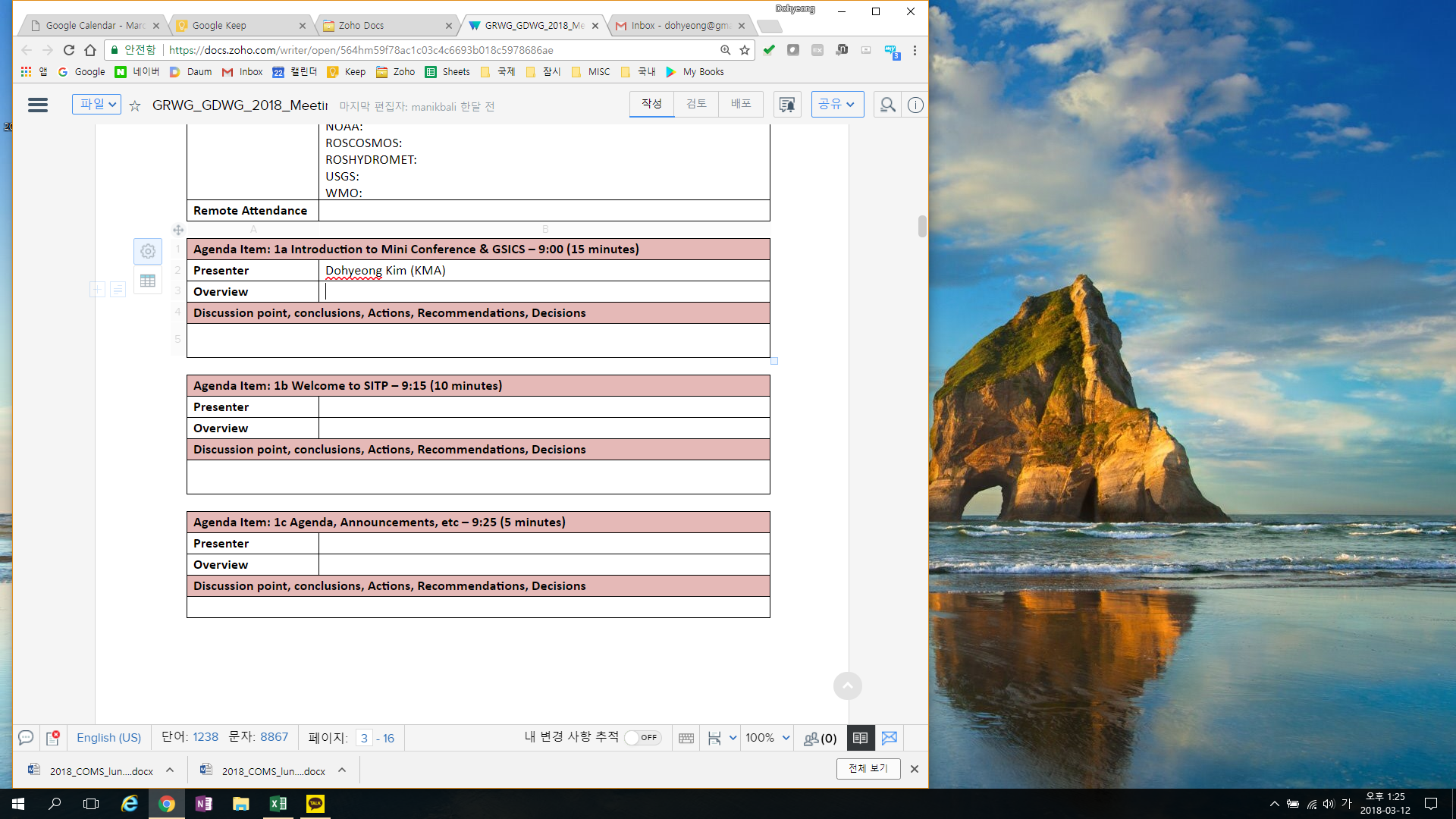 Minutes Taker
Thank you